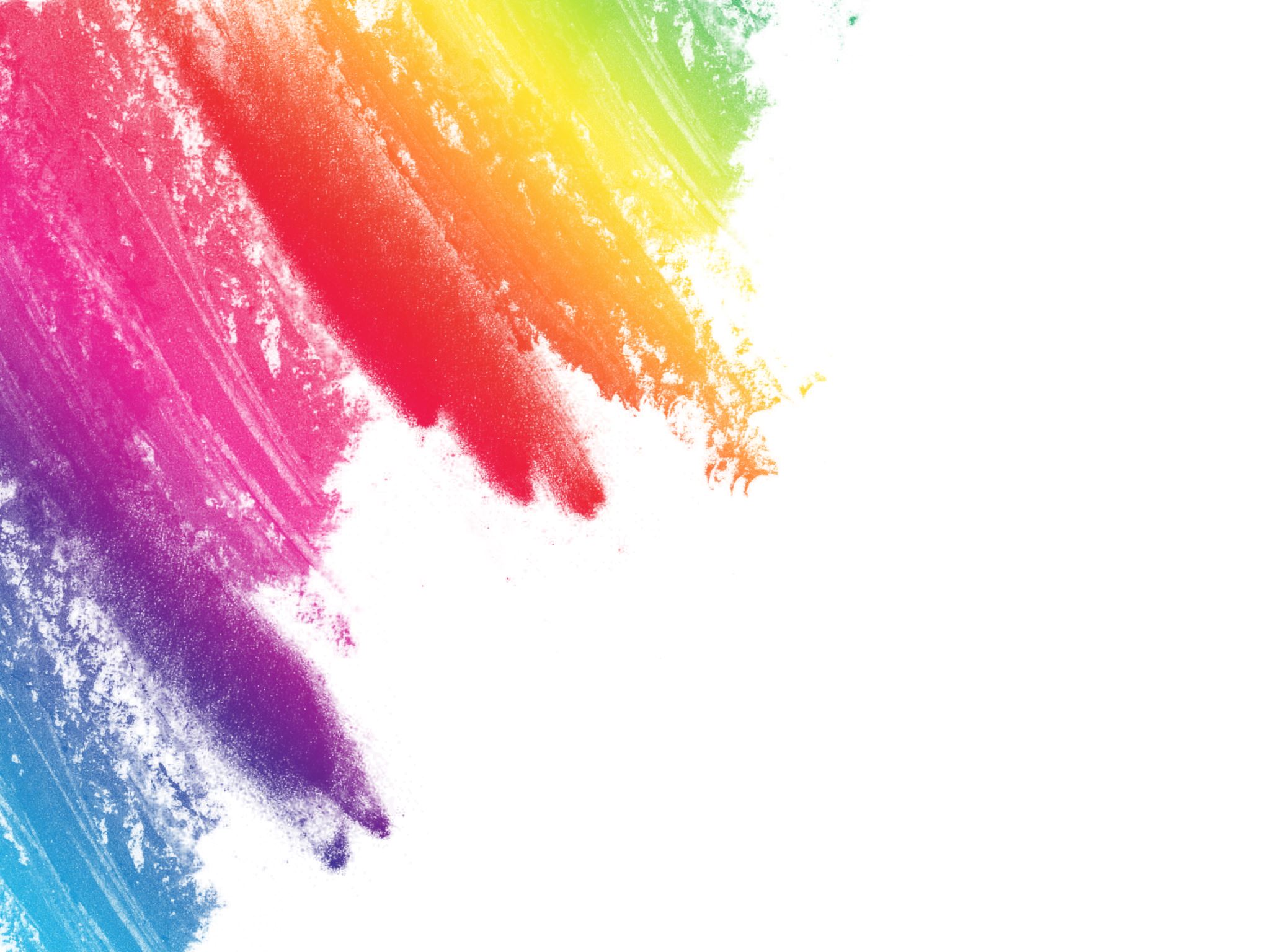 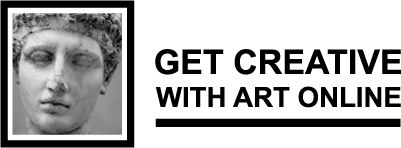 Children´s Perspective on the Modules
SWEDEN
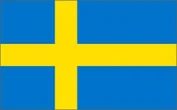 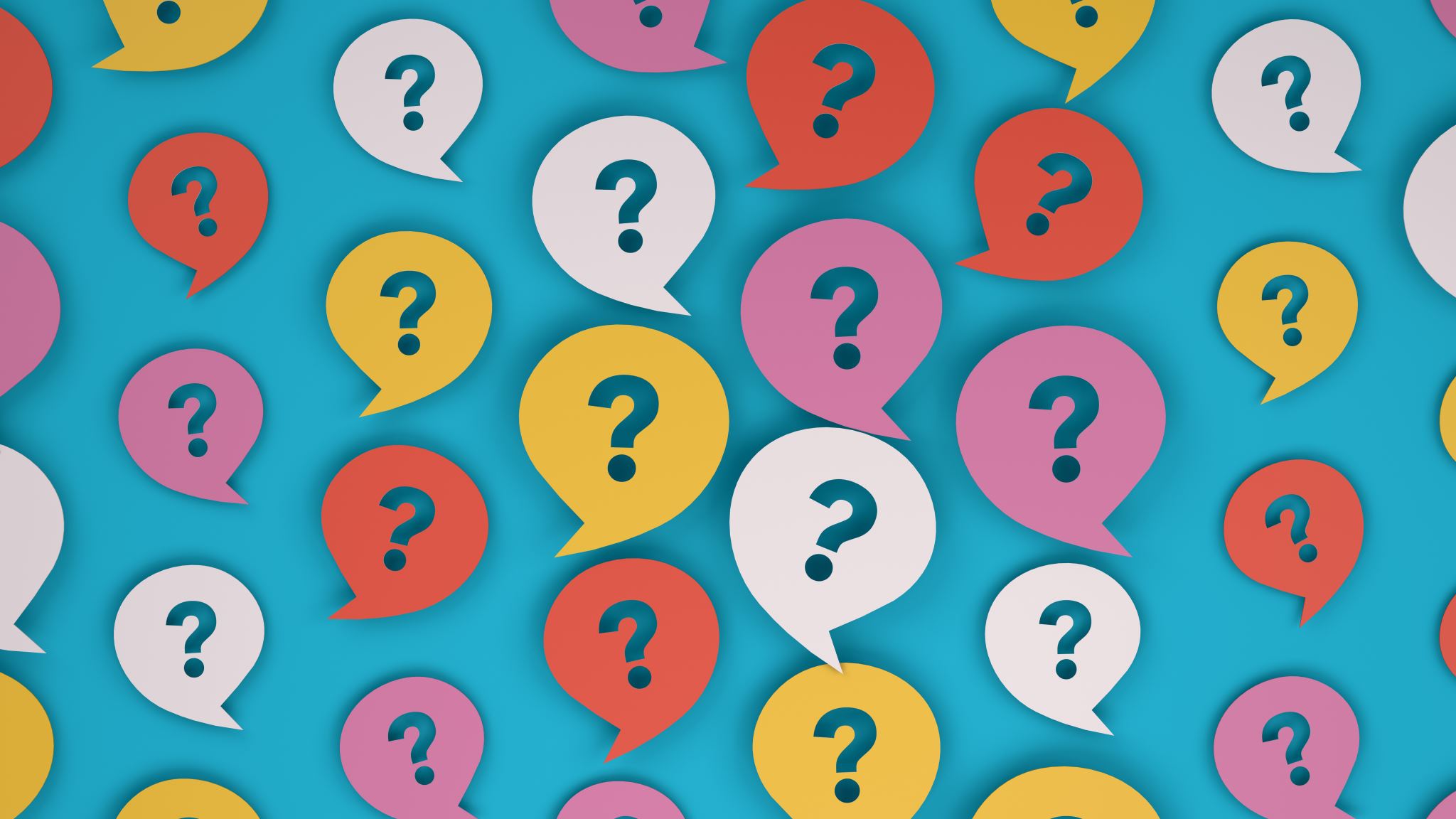 The main questions:


Is it possible 
and what do you gain
by working with current social themes by art?
Alexandra Wastesson,
Teacher  Berghemsskolan
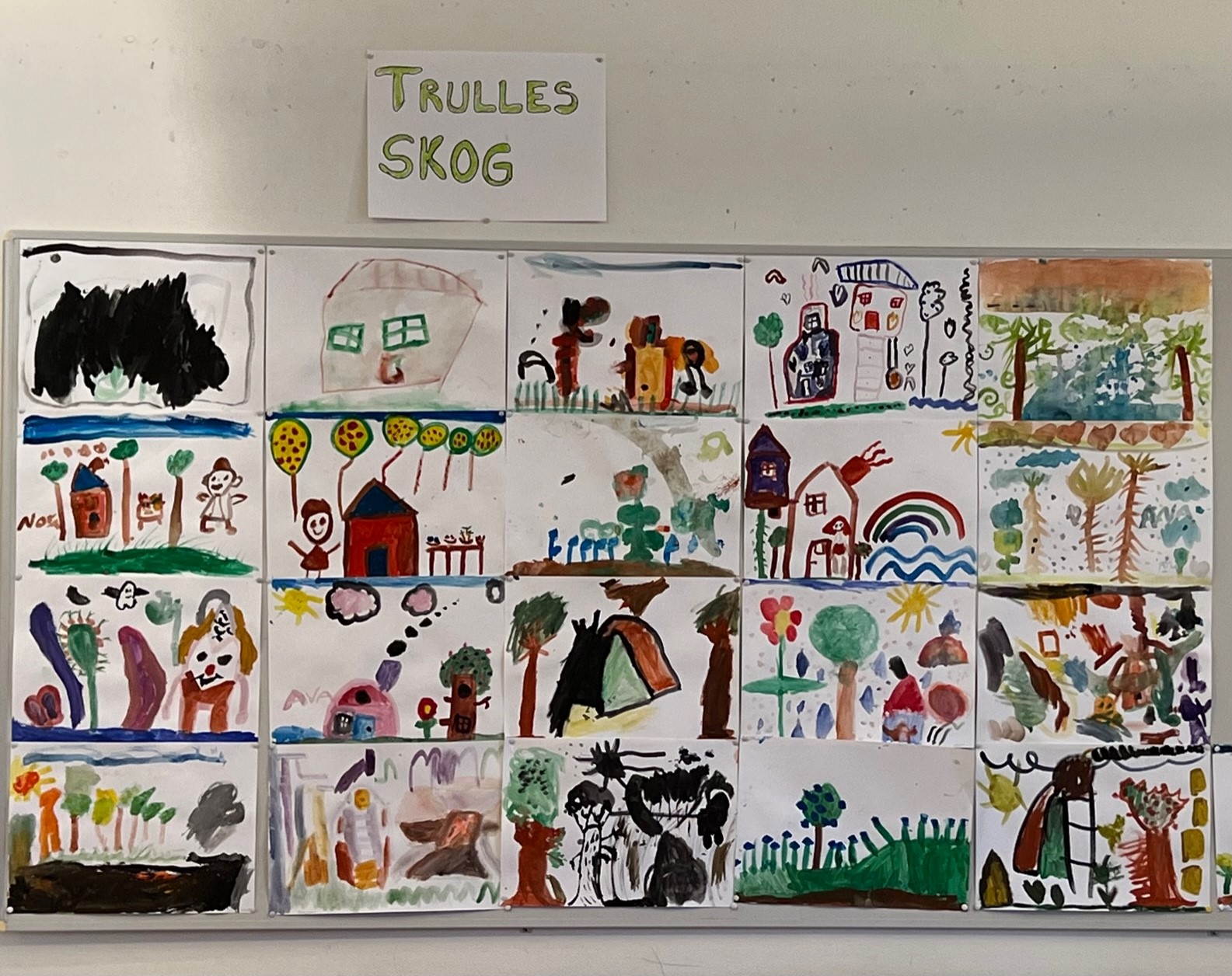 From the module ”Nature”, 
childen aged 6, Berghemsskolan
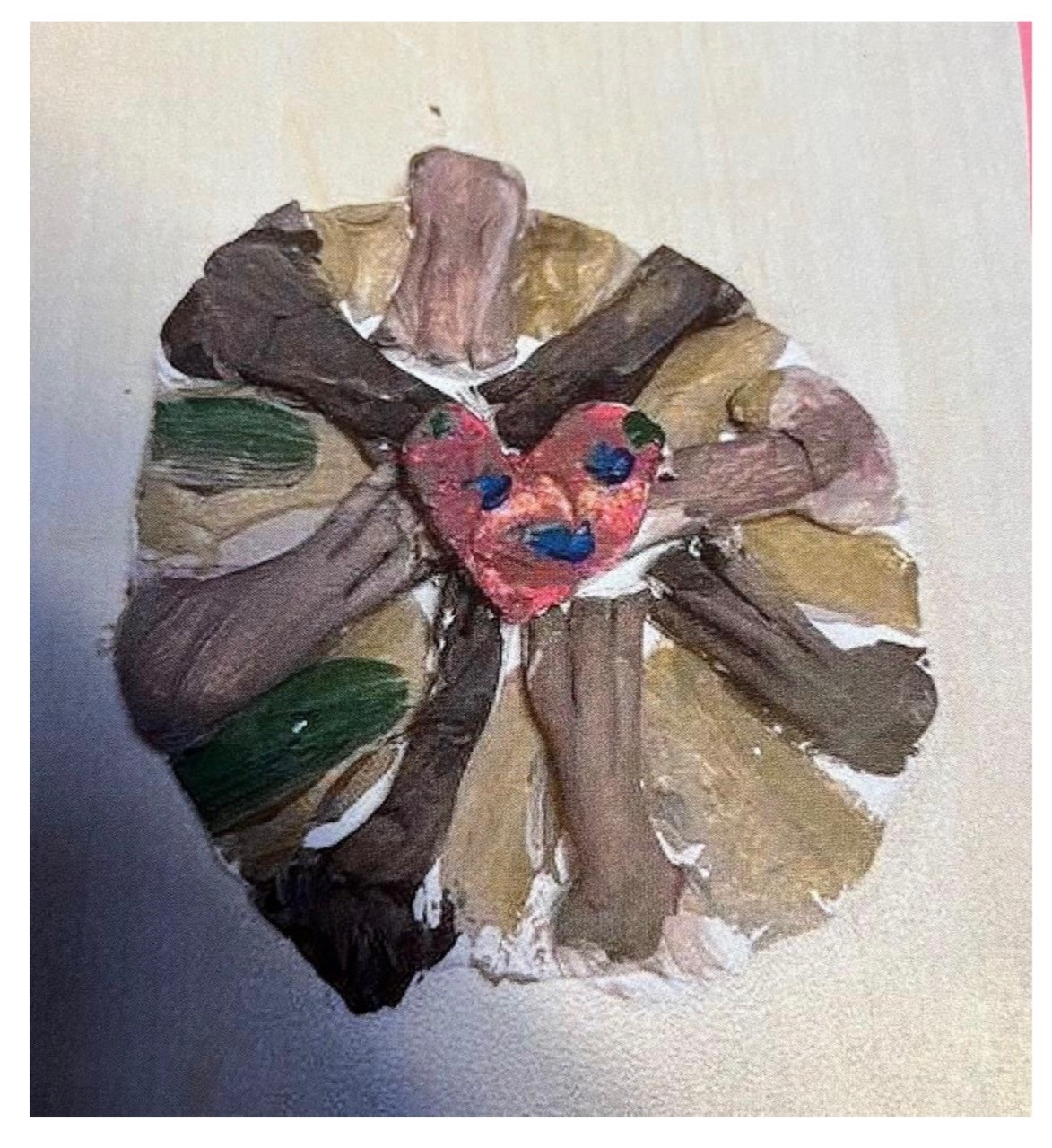 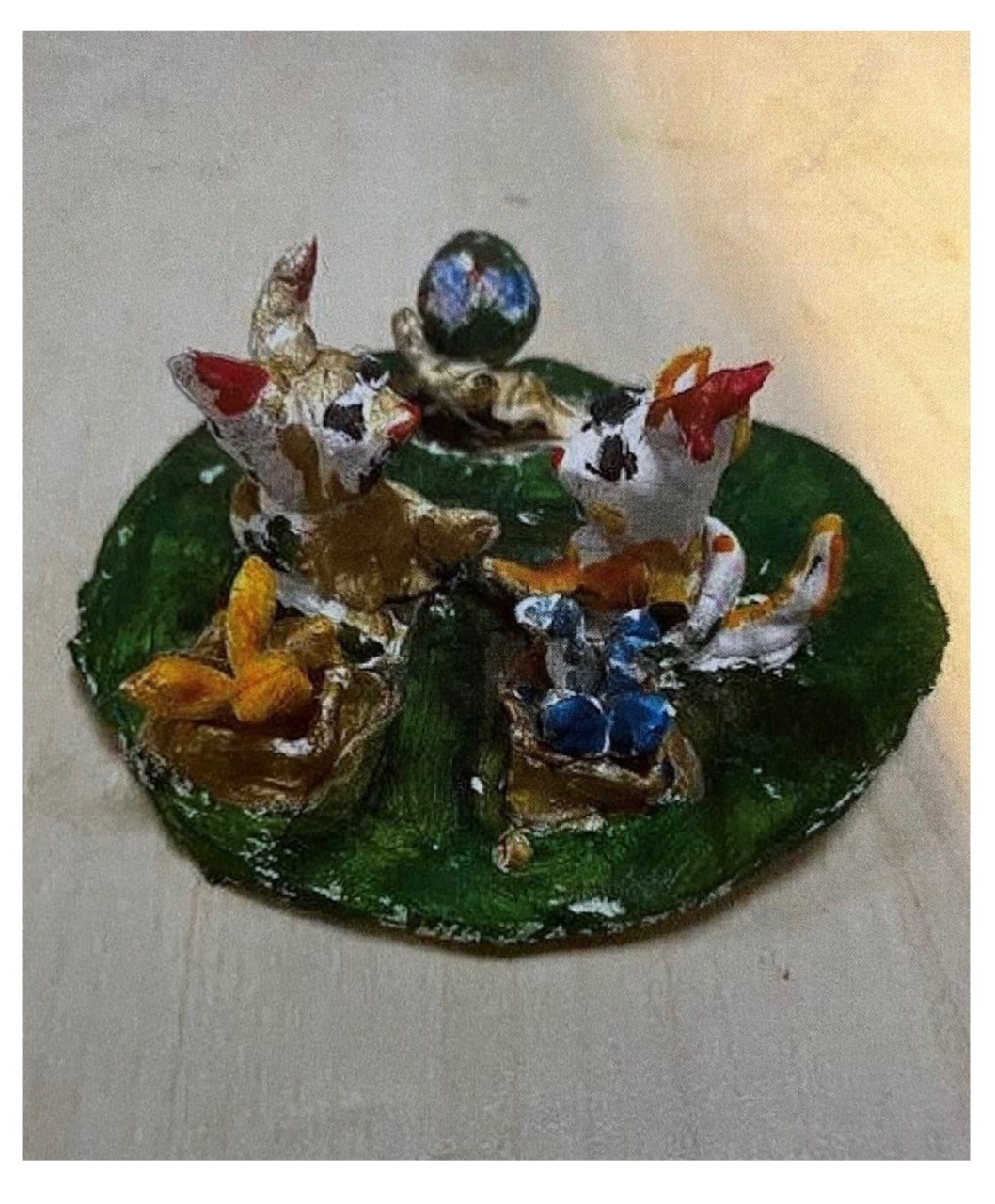 From the module 
”Our World” in artistic clay
Berghemsskolan
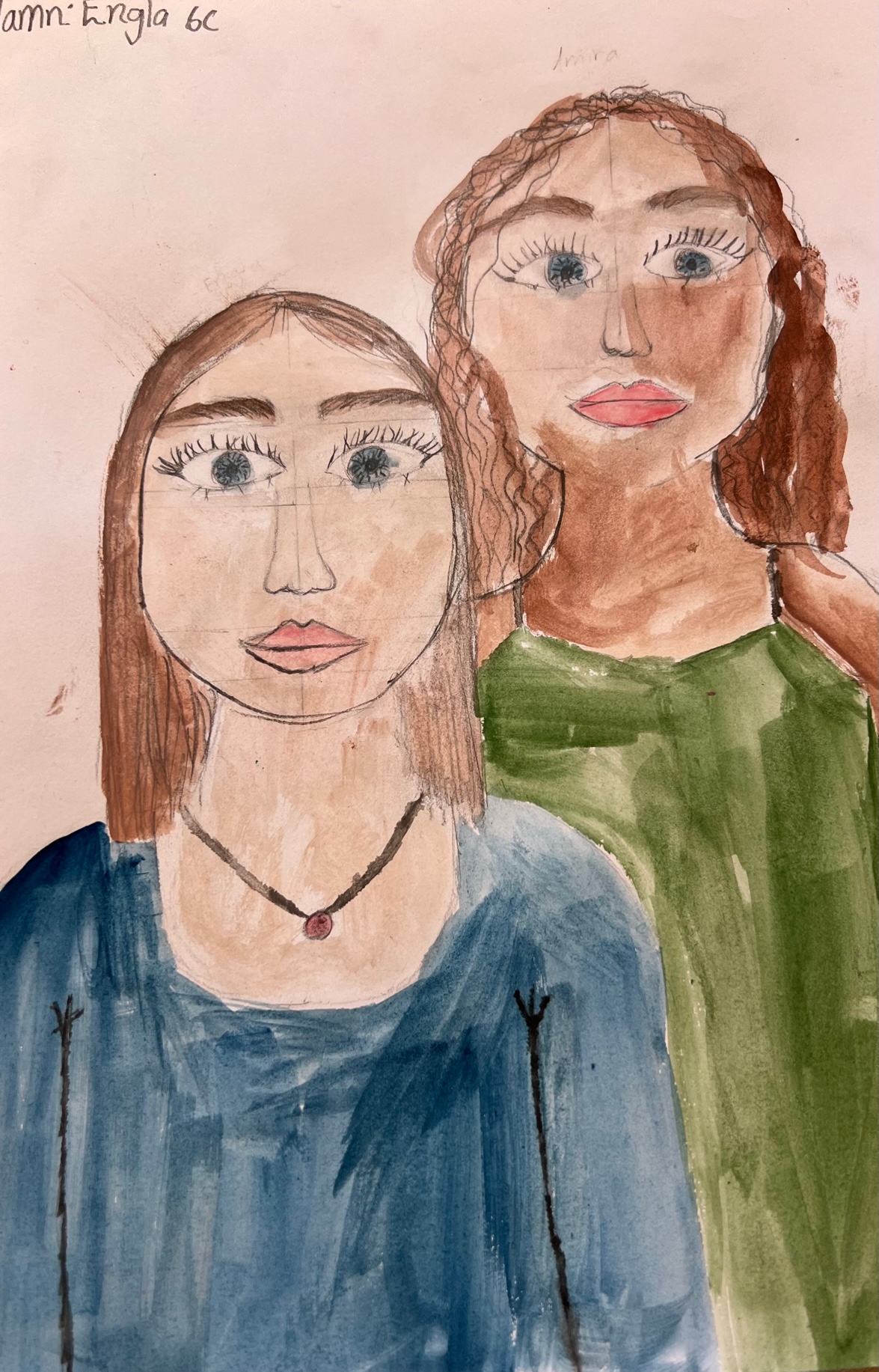 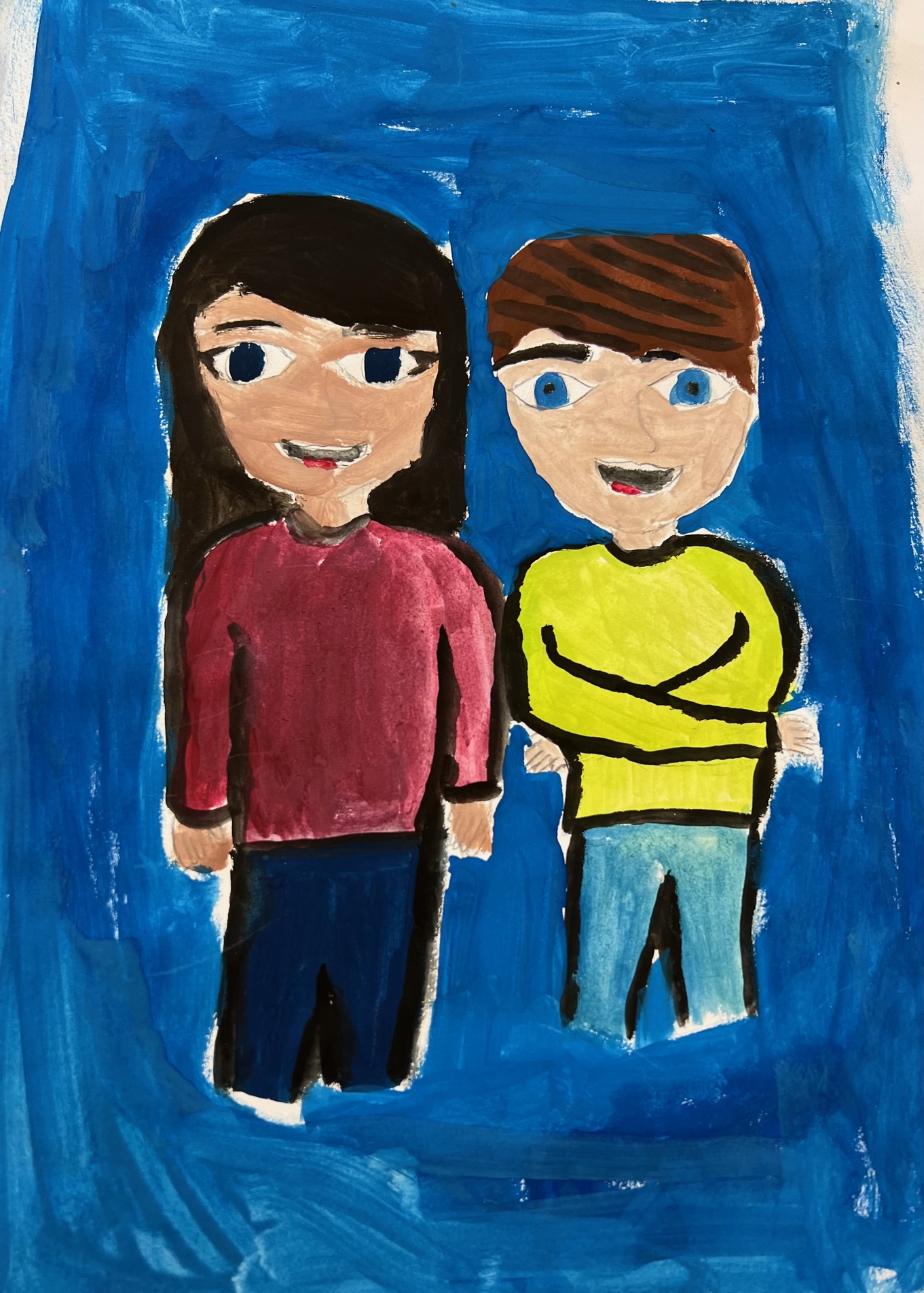 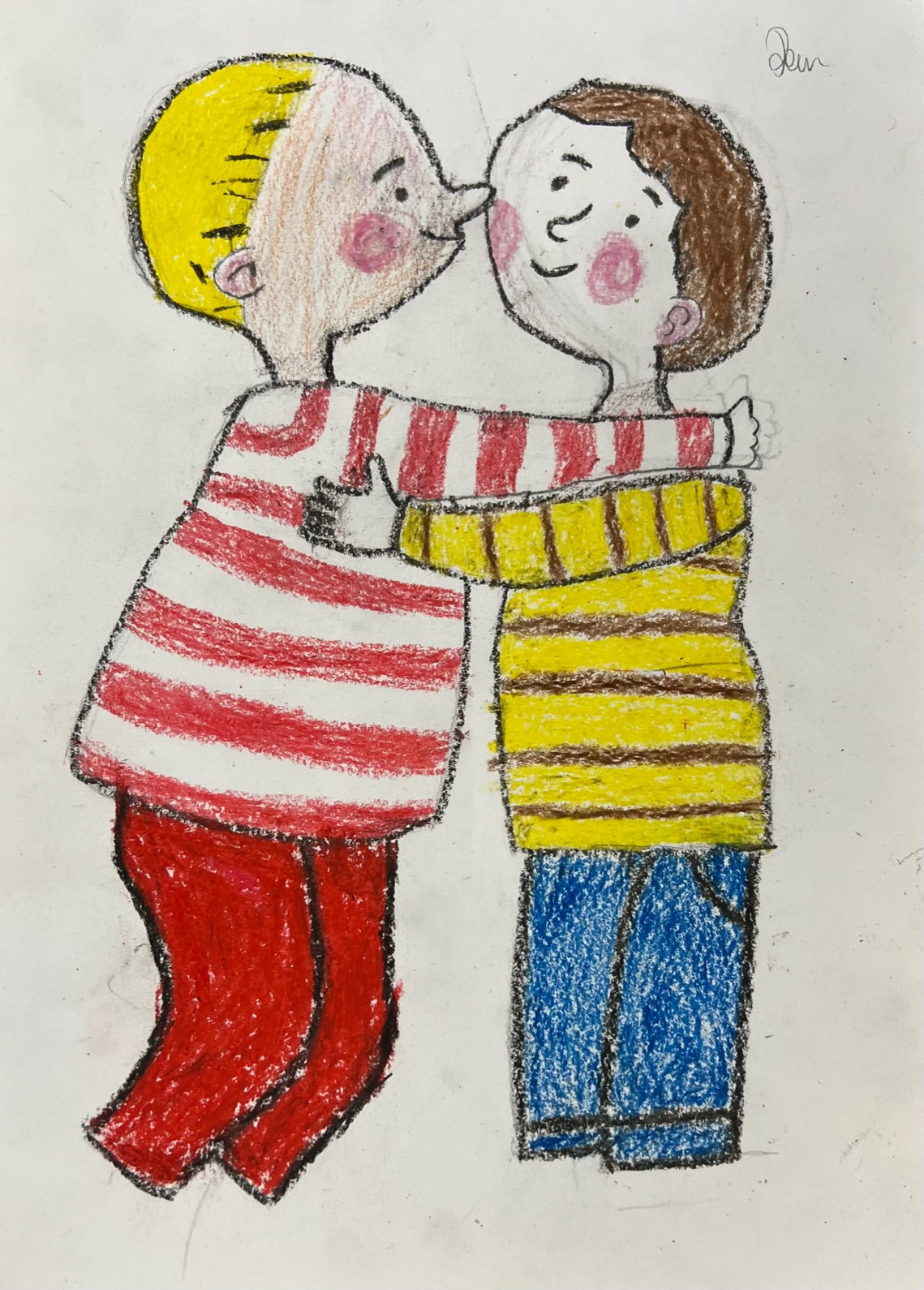 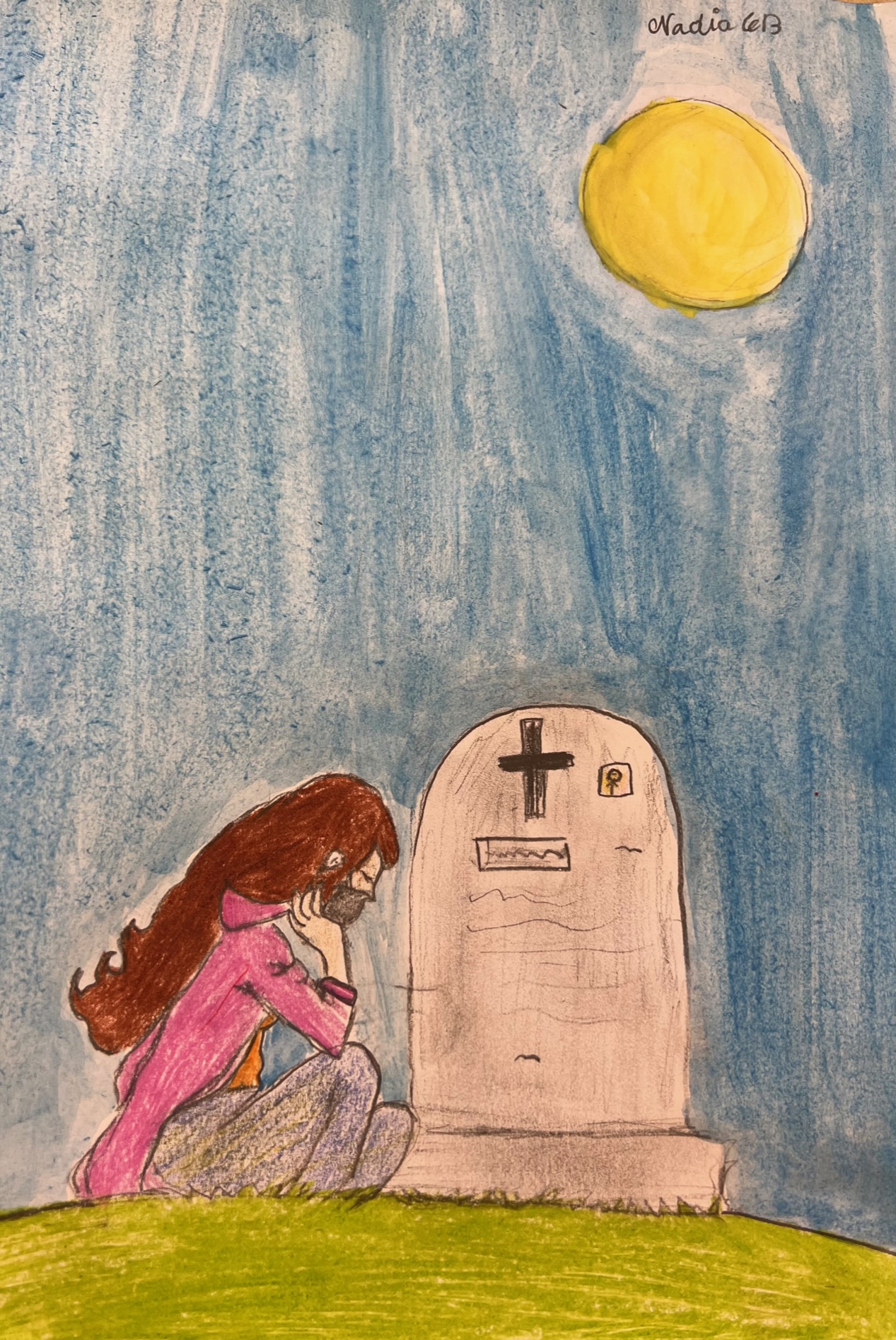 From the module 
“Love and Family”

Skälbyskolan, Järfälla
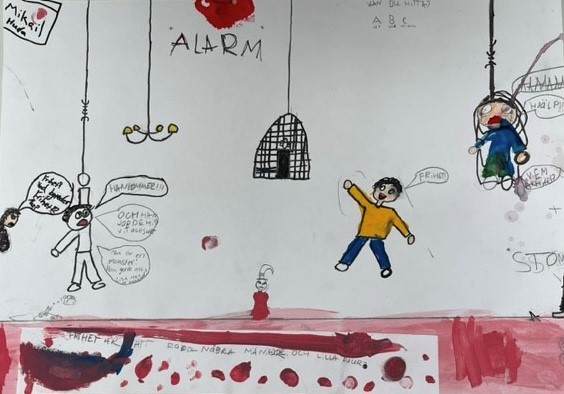 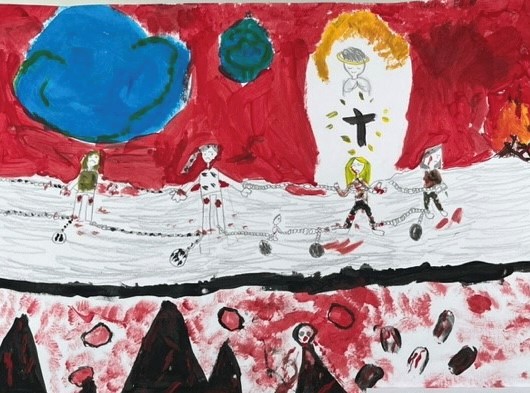 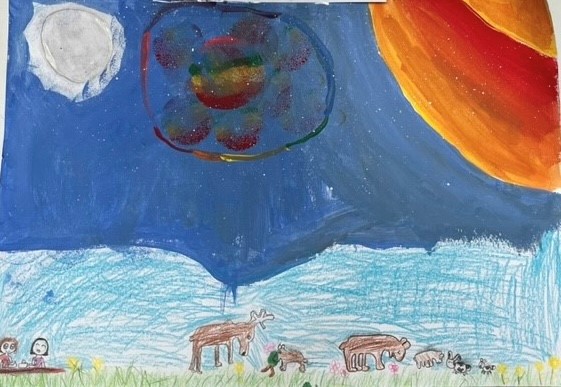 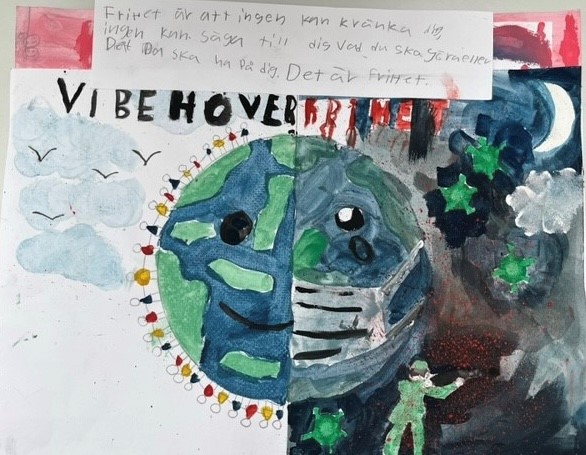 From the module
”Freedom”

Olovslundskolan, Järfälla
Elisabeth Ejrefalk, 
Head Teacher, 
Berghemsskolan, Järfälla
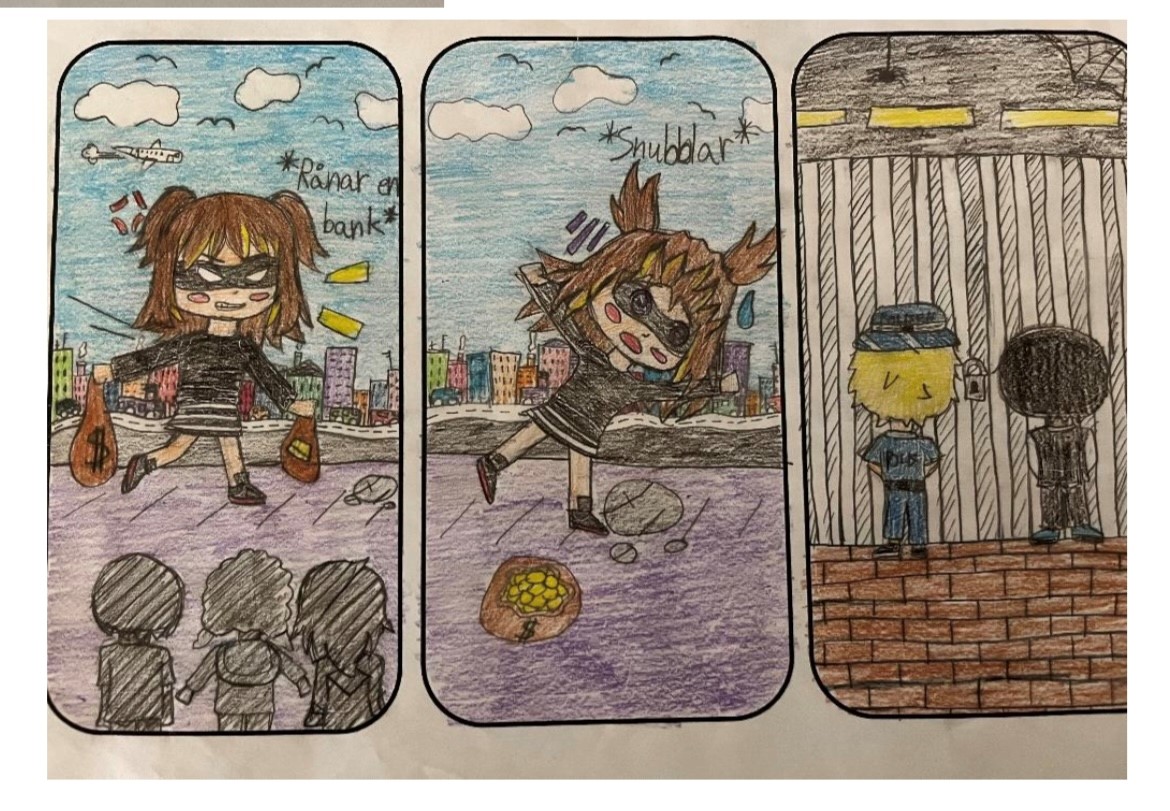 Art lesson task: make a comic strip
Pupil aged 12, Berghemsskolan
Some voices from the pupils:

Freedom is to go to school…
I miss my grand mother who died in covid….
Freedom is letting the animals free…
Can two boys have a child together?
Freedom is important to people
Freedom is to decide what clothes you are going to put on in the morning
Freedom is not to be bullied
Friendship is so important to me.
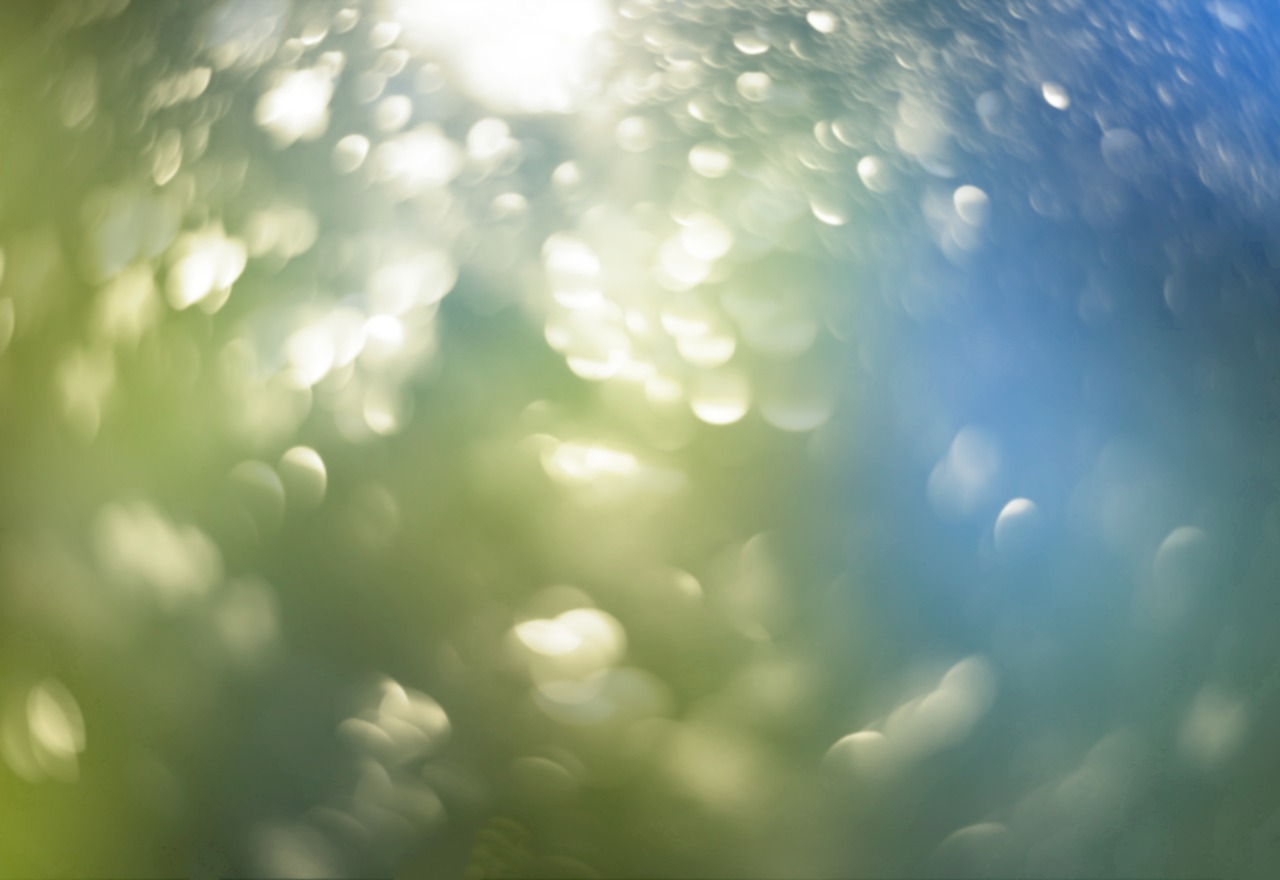 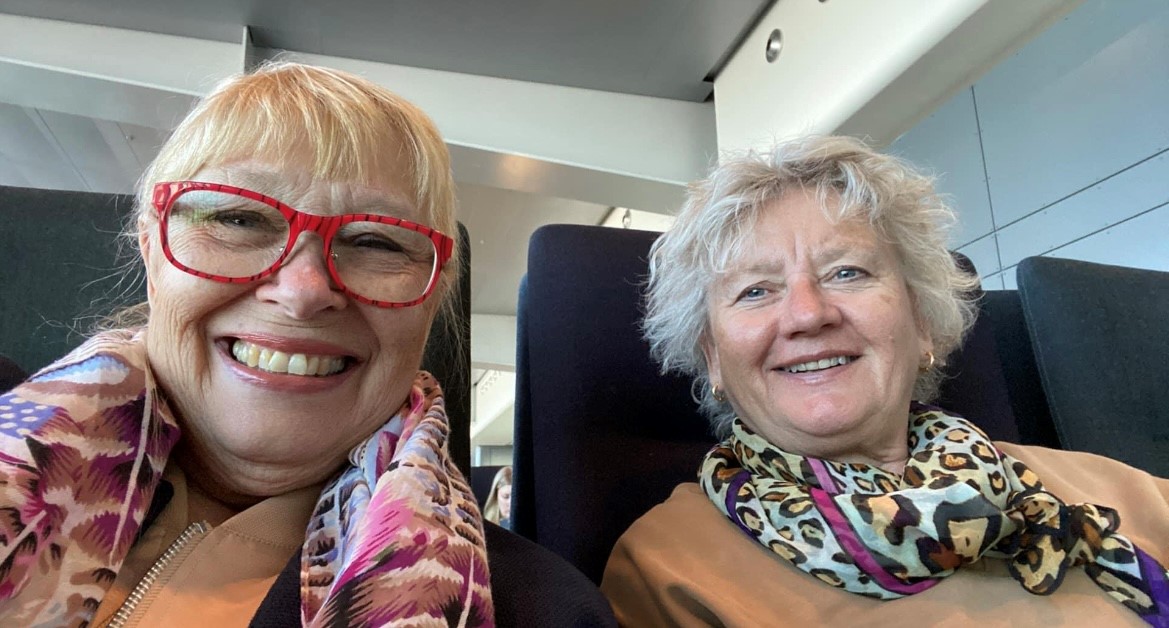 Bye from Christina and Maggis